БРОШЮРА
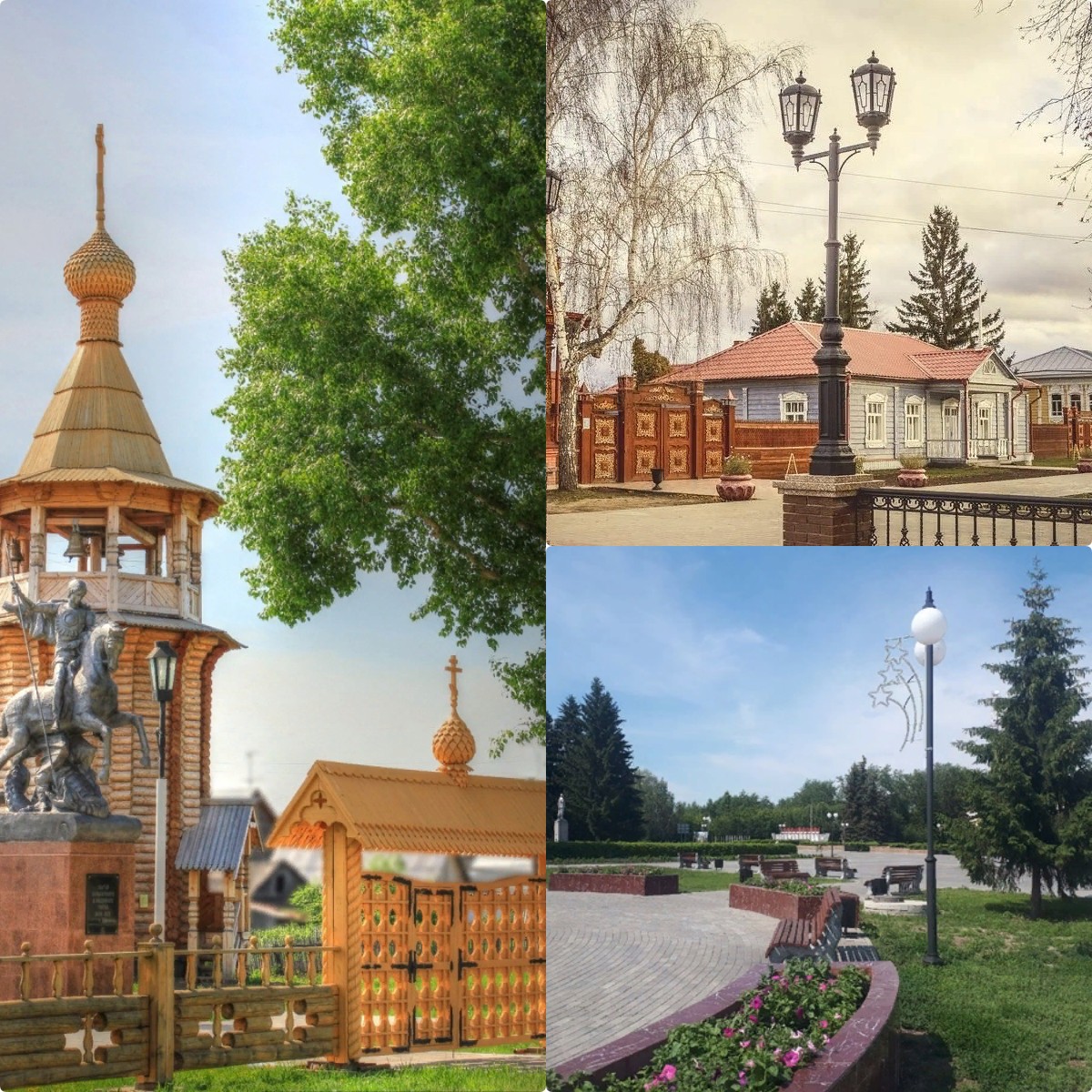 К проекту бюджета Большереченского муниципального района на 2024 год и на плановый период 2025 и 2026 годов
Представляем Вашему вниманию проект решения «О бюджете муниципального района на 2024 год и на плановый период 2025 и 2026 годов». Одной из ключевых задач является обеспечение открытости и прозрачности общественных финансов. Жители Большереченского муниципального района, и как налогоплательщики, и как потребители общественных благ должны быть уверены в том, что передаваемые ими в распоряжение районного бюджета средства используются прозрачно и эффективно, приносят конкретные результаты, как для общества в целом, так и для каждой семьи. На официальном  сайте Большереченского муниципального района в разделе Бюджет  можно ознакомиться с показателями районного бюджета, итогами его исполнения, а также получить другую важную информацию.
Основные параметры районного бюджета на 2023 год и на плановый период 2024 и  2025 годов , тыс.руб.
ОСНОВНЫЕ НАПРАВЛЕНИЯбюджетной и налоговой политики Большереченского муниципального района на 2024 год и на плановый период 2025 и 2026 годов:
обеспечение  финансовой  устойчивости и долгосрочной  сбалансированности районного бюджета в  условиях  сдержанной динамики роста доходов  и ограничений по показателям долговой нагрузки;
 качественное управление муниципальными финансами;
развитие современной и эффективной дорожной инфраструктуры Большереченского района, обеспечивающей развитие сети автомобильных дорог, повышение их качественных характеристик и круглогодичное, комфортное и безопасное дорожное движение; 
осуществление поддержки мероприятий, направленных на стимулирование развития приоритетных отраслей сельского хозяйства, способствующих росту производства продукции
укрепление доходной базы консолидированного бюджета  Большереченского муниципального района Омской области с учетом изменения параметров налоговой системы.
Этапы бюджетного процесса
Бюджетный процесс – регламентируемая нормами права деятельность органов государственной власти, местного самоуправления и участников бюджетного процесса по составлению, рассмотрению и утверждению, исполнению бюджетов и контролю за их исполнением.
Этапы бюджетного процесса
Бюджетный процесс – регламентируемая нормами права деятельность органов государственной власти, местного самоуправления и участников бюджетного процесса по составлению, рассмотрению и утверждению, исполнению бюджетов и контролю за их исполнением.
Основные характеристики районного бюджета на 2024 и на плановый период 2025 и 2026 годов (млн. рублей)
Динамика поступлений налоговых доходов в районный бюджет
Динамика поступлений неналоговых доходов в районный бюджет
Динамика безвозмездных поступлений в районный бюджет
Программная структура расходов районного бюджета на 2024 год и на плановый период 2025 и 2026 годов(млн.руб.)
Основные статьи расходов раздела «Общегосударственные вопросы»
Основные статьи расходов раздела «Национальная безопасность и правоохранительная деятельность»
Основные статьи расходов раздела «Национальная экономика»
Основные статьи расходов раздела «Жилищно-коммунальное хозяйство»
Основные статьи расходов раздела «Образование»
Основные статьи расходов раздела «Культура, кинематография»
Основные статьи расходов раздела «Социальная политика»
Основные статьи расходов раздела «Физическая культура и спорт»
Межбюджетные трансферты общего характера бюджетам бюджетной системы Российской Федерации